Pride or Grace
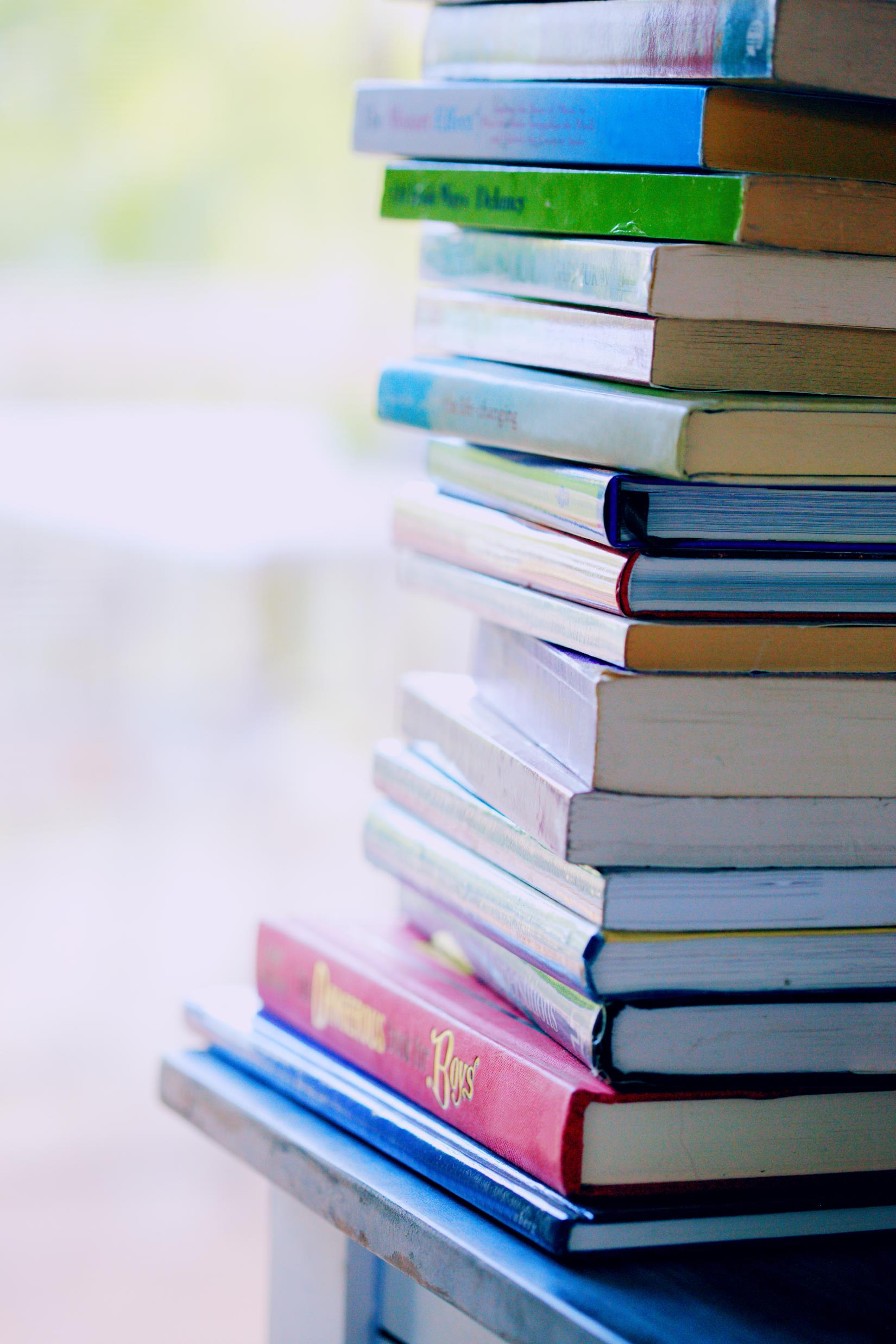 1
Session 35 of ?
MEN to MEN
A Bible Study about a letter written to the Church in Rome
Romans 12:3-8
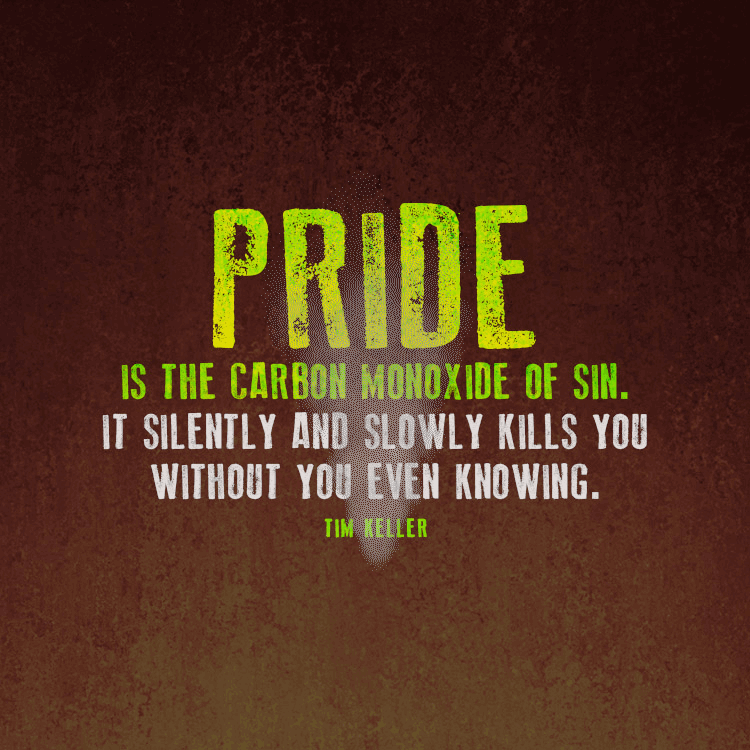 2
As we look at texts from the Paul, we must be sure we understand Paul’s meaning and not our own.
[Speaker Notes: Max Lucado:
The difference between Mercy and Grace
Mercy gave the prodigal son a chance
Grace gave him a feast.]
Romans 12:3-8 NASB
3
3 For through the grace given to me I say to everyone among you not to think more highly of himself than he ought to think; but to think so as to have sound judgment, as God has allotted to each a measure of faith. 
4 For just as we have many members in one body and all the members do not have the same function, 
5 so we, who are many, are one body in Christ, and individually members one of another. 
6 Since we have gifts that differ according to the grace given to us, each of us is to exercise them accordingly: if prophecy, according to the proportion of his faith; 
7 if service, in his serving; or he who teaches, in his teaching; 
8 or he who exhorts, in his exhortation; he who gives, with liberality; he who leads, with diligence; he who shows mercy, with cheerfulness.
[Speaker Notes: To whom is Paul addressing?
Going on beyond the showing up stage of Christianity.  He was addressing those who need to know and then do the expressed will of God.  Furthermore, with this expressed will of God is a required behavior and response. As we said last lesson there is a requirement of submission, unconformity, transformation, and proof of the will of]
4
Definitions of words use in our text:Romans 12:3-8
Grace: something given by God for the performance of God’s will. (Charis)
Gift: A divine presentation of worth associated with an assignment for mercy and or ministry. Every gift is accompanied by a responsibility. (Charismata)
Faith: Belief or absolute trust in God.  It is not measurable outside of ministry. With righteousness comes responsibility.
Think: The decision maker part of our being, our soul. It reacts to input from both the body and the spirit.
5
Gifts
A gift is given as a gift but the gift is not the same for everyone
It is a gift fits the gifted
Each gift is to be exercised
There is a dependence upon each other
It points us the point of greatest worth to the church.
6
Gift to Paul
Romans 12:3 “Grace given (gifted) to me”
Paul had a gift for a specific ministry.  
“Apostle to the Gentiles”
To be a missionary in Galatia, Philippi, Ephesus, Colossi, Corinth and Rome
The divine imperative cost him much
I have fought the good fight, I have finished my race
His living sacrifice changed the church.
[Speaker Notes: If My assumption that this section is about gifts of ministry. I.e. prophecy, service….
Then logically this verse in 12:3 must be about this grace given Charis to me must be about the ministry
A ministry given to Paul
	To be an apostle.

It was seen by Paul as the greatest calling because it cost him so much. Paul moved around a lot. He supported Jerusalem. Asked for help in Spain. He preached in Galatia, Philippi, Ephesus, Colossi, Rome and Corinth. And he suffered for his calling, his grace. Five times Paul had received 40 stripes minus one. Three times he was beaten with rods. Three times he was stoned. Three times he was shipwrecked. He spent one night and a day floating into the sea. He suffered perils of waters, robbers, countrymen, gentiles in the city and in the wilderness. He suffered by his false brethren. He suffered of weariness,toil, of sleeplessness, of hunger, thirst fasting. He suffered cold and being naked. 
Yet at the end Paul states, “I have fought the good fight. I have finished his race.” He saw himself as a living sacrifice, holy and acceptable to God which was his reasonable service of worship.]
7
Gift of Prophecy
Romans 12:6b each of us is to exercise them accordingly: if prophecy, 1according to the proportion of his faith
Foretelling, revelation of the future, 
Forthtelling, revelation of the Gospel to the church
Truthtelling, revelation of truths that are often misunderstood
Place in the church
To give to the church understanding and lifelong encouragement
To give to the church concepts that will increase faith
To give to the church ideas that will increase faithfulness
Qualifications
To the measure of faith given
Without pride, this gift susceptible to pride
[Speaker Notes: What it is: There are three types of prophecy in the bible. The first type is called FORETELLING or telling of future events. This gift to see into the future is rare.  The second type is FORTHTELLING or pronouncement and announcement of the Christian message with authority. It is knowing God in your life so much it can and will be heard.  Forthtelling is in the church today as a gift of preaching.  The third type is a deep understanding of the present world. It is the ability to see the strings and movement of God within the chaos of this world. And once understood and seen it is actively shared. It may be called TRUTHTELLING.  All three are listened to and respond not so much as the content but the speakers gifting of revelation.
What is the imperative: Again it is attached to the opposite of pride and in proportion of faith.]
8
Gift of Service
Romans 12:7a if service, in his serving; 
What it is: 
The act of showing love and compassion
Without a sense of accomplishment
To the needy in the church first
It is very specific.  The need must be known, it is not a general “I love everybody”
Context: The reward for serving is the service itself. 
There is no incentive other than being a servant to others.
There is no place for pride in your efforts.
[Speaker Notes: PRACTICE OF SERVICE: 
What it is: The word in Greek is diakonia.  It is the act of showing love and compassion toward others without a sense of accomplishment. It is showing Jesus in the now and toward the needy. It is much more than moving chairs in the morning service.  It is a sacrificial gifting in the same manner and amount that God has given.
What is the imperative: Serving is the reward for serving.  It is the understanding of the acts toward the less fortunate, the less able in the church is being served by God through your acts of service.  There is no other incentive or specialness to the giver but the gift itself.]
9
Gift of Teaching
Romans 12:7b he who teaches, in his teaching
What it is: The next step after the renewal of the mind
It is to those who what to grow
Primary vehicle for discipleship.
It is the explanation of complex ideas for understanding. 
Shallow Christians will die without sound teaching.
Context: The reward for teaching is those who are taught are changed. 
There is no incentive other than being a change maker.
There is no place for pride in your efforts.
[Speaker Notes: TEACHING: 
What it is: Teaching is the next step for the church to grow.  It is an explanation to those who need to grow.  To those who want to grow. It is the primary vehicle for discipleship.  Making disciples starts with teaching.  All the exhortation and invitation avail little without explanation;  without explanation of the claims and calling will only create 
shallow Christians who start to grow and die quickly.  Filling the church is not enough there must be a revelation of the next steps.]
10
Gift of Exortation
Romans 12:8 he who exhorts, in his exhortation
What it is: It is the gift of helping those who need to understand their place in God’s grace.  
It is giving advice, without pride. 
Admonishment in love.
Invitation for hope in the middle of turmoil. 
Context: The reward for exhortation is those in danger to be repointed. 
There is no incentive other than being someone called along to help.
There is no place for pride in your efforts.
[Speaker Notes: EXHORTATION: 
What it is: This gift given in direct proportion of faith is the gift of calling.  It is invitation to come along side to help.  It is the giving of advice to those who are falling short of their potential within the church. It is admonishment in love.  It is an invitation to hope.  It is to make an appeal for change and a movement forward.  
What is the imperative: Like the gift of service the gift of exhortation is to have its own internal reward.  It is the satisfaction of straightening the path of a brother in love and respect. This gifted person does because that is who he is.  It is not done in pride or for self-satisfaction, but for the assurance for the furthering of the Kingdom of God.]
11
Gift of Giving
Romans 12:8 he who gives, with liberality
What it is: 
It is sharing what you have, without pride. 
Parable of the Good Samaritan
Simple kindness
Context:
It is giving of yourself above and beyond what is expected of others
It is not a grand gesture to be seen of men 
There is no place for pride in your efforts.
[Speaker Notes: What it is: Giving is sharing, to impart, to contribute.  It is giving what you have. 
The story of the Good Samaritan given by Jesus can well be divided into five kinds of people:
What is mine is yours because I am a victim. Take what you want I will never fight back, I will never object, I will be content in whatever you do to me. This attitude is played out as the person robbed along the roadside.
What is yours is mine if I can steal it. It will take advantage of the weak and the helpless. I will go wherever I want to go, I will take whatever I want, I am so full of myself, I take whenever. This attitude is played out as the persons who robbed the traveler.
What is mine is mine, and don’t involve me. As the religionist Levi walked by, he saw the robbed one and simply walked the other way.  
What is mine is mine, unless you pay for it. The innkeeper who saw the plight of the victim and simply had to be paid and paid full and even paid if the victim did not leave the next day.
What is mine is mine, unless you need it. The one person that saw the need, determined the best response and carried through with it.  The person who had the gift of giving.
What is the imperative:  Giving just the minimum is not exercising the gift of giving.  Giving requires simple kindness. In the original language the word carries the thought of simplicity. It does not include grand gestures, no alternative motives.  It is simply given with no expectation.]
12
Gift of Leadership
Romans 12:8 he who leads, with diligence
What it is: 
To be able to see the right direction in a long list of alternatives.
the gift of leadership is not a license to be an overlord.
“I am their leader, which way did they go?” Gifted leaders are followed.
Context:
A leader is not gifted by an office or a position but an understanding of the situation.
Leadership takes a large amount of “stick to it” attitude, (Dilligence)
It is giving of yourself above and beyond what is expected of others
It is not a grand gesture to be seen of men 
There is no place for pride in your efforts. 
The leader is never seen as leading from behind.
[Speaker Notes: LEADERSHIP:
What it is: Those who are called and placed in the role of a leader. The person who is gifted with the ability to make decisions and be followed.  A person who takes the front but is never seen as the front runner.
In today’s church there is a problem with leadership. The longer I am in the church, leadership seems to be done by professionals. Less and less leadership is provided by humble service. 
What is the imperative: A leader must be willing to give up anonymity.  It is characterized by humility balanced with strength.  The gifted leader sees the fulfillment of his faith as a pleasure and never a “Have to”.  If you are ever appointed to a leadership role with out the gift of leadership, it will always be an addon instead of a calling.  If you are appointed to a leadership role, get out in front and lead. 
I had a hat a number of years ago.  It has two bills and the statement, “I am their leader which way did the go?”]
13
Gift of Mercy
Romans 12:8 he who shows mercy, with cheerfulness
What it is: 
Mercy is the continuing and constancy of forgiveness.
Most difficult of the gifts to exercise well.
It is seeing the hurt and defeat of others and giving hope.  Not because they deserve it but because they need it.
Context:
Mercy is giving love in the face of hate
Mercy is looking beyond the flaws and loving with a smile.
Mercy is loving when no one seems to want to. 
Mercy is based on love and never superiority. 
There is no place for pride in your efforts.
[Speaker Notes: MERCY:
What it is: There always be a time in the church when the gifted with mercy are needed to simply give up on judgement and condemnation and just be merciful. It is probably the most difficult to have this gift.  We want so much for others to be like yourself so filled with God’s grace and mercy that the only response to others is seeing the hurt, the anguish, the pain and being not sympathetic by empathetic: Not just understanding but feeling the hurt.
What is the imperative: I had a junior high school aged boy in one of my churches.  His name was Levi. He had a severe mental handicap. When we would sing in the church, Levi would get a smile on is face that would light up the world.  One after noon I was listening to his mother and wondering what I could do to help.  “I need Levi, to feel he is a part of the church.”  The next Sunday I invited Levi to come up front and lead the singing.  He waved his arms to the melody and no one would ever underestimate Levi again.  He was a part of the family of God and deserved mercy. And it brought me joy.
Mercy is giving, mercy is forgiving, mercy is looking beyond the flaws, mercy is giving a second look in a bad situation.  Mercy is loving when no one else does.  Mercy is based on love and never in superiority.]
Grace and gifts come with the possibility of Pride
14
I say to everyone among you not to think more highly of himself than he ought to think; but to think so as to have sound judgment, as God has allotted to each a measure of faith.
Three views of self:
More highly:  Greater than you – It is how you see yourself. - PRIDE
Proper: To understand your place as seen by society and self as seen by others.  It is how the world sees you.
Realistically: To see yourself through the eyes of God and see you are 
A sinner in need of mercy
Saved by Grace
Given a new life in Christ
Measure of faith - Gifts
15
Can faith be measured?
All gifts from God are to be used first in the church. ONE BODY MANY MEMBERS.
There is a relationship with grace, gifts, faith, and pride
First God loves us as individuals and as a body. UNMERITED FAVOR.
Gifts are given in response to faith. UNMERITED GIFTS
The greater the dependance upon God in faith the greater the gifting. UNMERITED INCREASE
It is God’s measuring stick not ours. UNMERITED MEASURE
Pride is always standing at the door. UNWORTHY RESPONSE